Машанова Д.А.,
Заместитель директора по методической работе
МБОУ «ООШ № 21»"
15.11.2022
Проблемы образования
Целью введения ЕГЭ являлось формирование объективной системы оценки качества подготовки выпускников…
Эксперты отмечают общее снижение количества баллов экзаменуемых... 
Отказ от устных экзаменов ведёт к неумению выстраивать диалог…
Важны не оценки, а результат работы над ошибками!
2
Отметка или оценка?
Ф. Решетников «Опять двойка»
3
[Speaker Notes: http://images.aif.ru/003/613/bb6ee343344df8844ea6f7407b251a4c.jpg]
Традиционное или формирующее оценивание?
В понедельник я старалсяИ без двоек продержался.Вторник тоже - молодцом!Шёл с сияющим лицом.Но среда...Четверг...А пятница!!!Кто дневник увидит -Пятится...
Бедный папа мой роднойПосвятил мне выходной.Мы писали,Мы читалиМы делили,Вычитали!Мы футбол смотреть не стали!Мы забыли, что устали!..И подумал я -Ну, честно! -Что учиться ИНТЕРЕСНО!
*Л. Фадеева
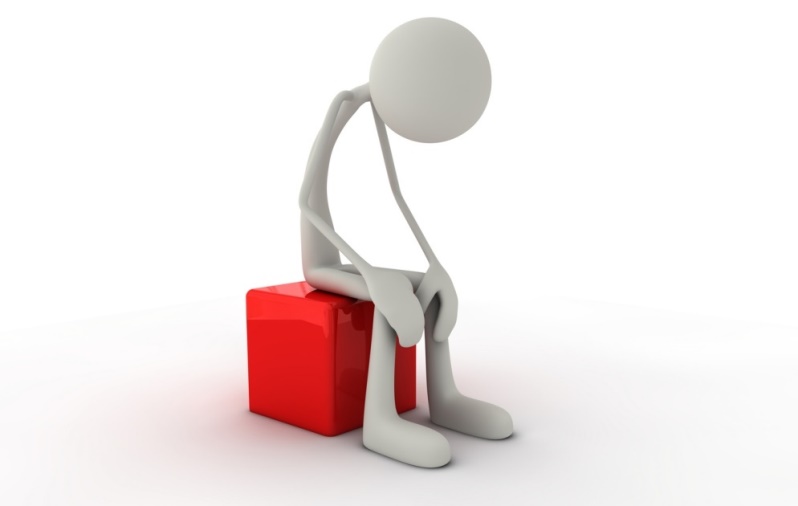 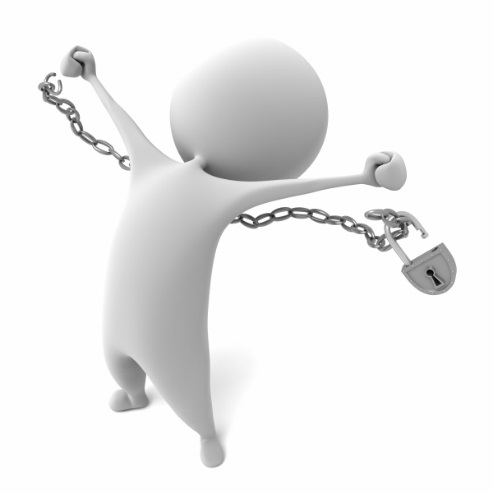 4
[Speaker Notes: http://dancingchair.ru/upload/medialibrary/62d/62dd8ed6786e6b5dafc62f46a266f9dd.jpg На кубе
http://wiki.w311.info/images/8/8d/Maskottchen_gesprengte_Ketten.jpg С замком]
Ваш уровень знаний о формирующем оценивании:
Впервые слышу;
Имею представление;
Владею информацией;
Буду использовать информацию;
Использую информацию
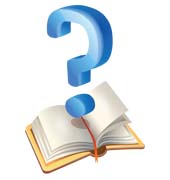 5
[Speaker Notes: https://pp.vk.me/c636725/v636725373/cd1/FfrE212EBIU.jpg]
Опрос
Формирующее оценивание необходимо - 96% ;
Это условие развития метапредметных результатов учащихся, реализации индивидуального подхода и повышения мотивации к обучению  - 75%;
В системе используют - 35%; 
В образовательных учреждениях отсутствует единая внутришкольная система оценивания - 93%;
Трудности: отсутствие времени на проведение (50%); недостаточное владение приемами оценивания (17%); отсутствие мотивации (15%)
6
Формирующее оценивание
Это современная международная образовательная стратегия;
Внутреннее (формирующее) оценивание противопоставлено внешнему (стандартизированному, суммирующему);
Формирующее оценивание ориентировано на конкретного ученика, призвано выявить пробелы в освоении учащимся того или иного элемента содержания образования, с тем чтобы восполнить их с максимальной эффективностью, и не предполагает сравнения результатов разных учащихся  (И. С. Фишман, Г. Б. Голуб);
Это скорее не балльная, а словесная, описательная система (William Boyle);
Формирующее оценивание – это «оценивание для обучения» (М. А. Пинская)
7
8
Значение формирующего оценивания
для учащегося:
помогает учиться на ошибках;
помогает понять, что важно; 
помогает понять, что получается;
помогает обнаруживать, что не знает;
помогает обнаруживать, что не умеет делать.
для учителя:
помогает четко сформулировать образовательный результат, подлежащий формированию и оценке в каждом конкретном случае, и организовать в соответствии с этим свою работу;
помогает сделать учащегося субъектом образовательной и оценочной деятельности
9
Правилаформирующего оценивания
Учебные цели должны быть открытыми и понятны для детей;
Оценивание должно быть критериальным;
В оценивании должны участвовать сами ученики;
Рефлексия должна стать обязательным этапом  оценивания;
На любом этапе учебной работы  ученик должен иметь возможность получить обратную связь;
Оценивание должно быть непрерывным.
10
Алгоритм Пинской М. А.
1. Перевод цели в измеряемый учебный результат;
2. Определение необходимого уровня их достижения; 
3. Отбор техники оценивания; 
4. Выбор и реализация соответствующих методов обучения; 
5. Проведение оценивания;
6. Определение: достигнуты 
ли планируемые результаты
11
[Speaker Notes: https://cdn1.img.ria.ru/images/105357/29/1053572937.jpg]
Среды обитания организмов
Цель: Изучить среды обитания организмов.
 
Задачи:
1. Сформулировать понятие «среда обитания»;
2. Познакомиться с 4 средами обитания на Земле; 
3. Охарактеризовать среды обитания, выяснить особенности каждой из сред обитания;
4. Определить комфортность сред обитания для проживания в них организмов.
12
Пирамида Б. Блума
13
[Speaker Notes: http://edu.enterinfo.ru/wp-content/uploads/2013/11/%D0%91%D0%BB%D1%83%D0%BC.png]
Техники формирующего оценивания
Техники, обеспечивающие обратную связь для учителей и учеников (составление тестовых вопросов, недельный отчет, саммари в одном предложении, карты понятий, оценка теста учениками, мини-обзор, цепочка заметок и др.);
Рефлексивные оценочные техники (опросники, оценочные рубрики, рефлексия, саморефлексия и др.)
14
Ромашка вопросов Блума
Простые вопросы: Что? Где? Как? Когда?
Уточняющие вопросы: Правильно ли я понял, что ...?
Интерпретационные вопросы: Почему?
Практические вопросы: Где используются?
Оценочные вопросы: Что хорошо? Что плохо?
Творческие вопросы: Что было бы?
15
Инструментарий
16
[Speaker Notes: http://cyber-wall.ru/Images/Teacher/Tehnics.png]
Карта понятий
17
[Speaker Notes: http://orenwiki.ru/images/thumb/0/00/%D0%A1%D1%85%D0%B5%D0%BC%D0%B0_%D0%BE%D1%86%D0%B5%D0%BD%D0%B8%D0%B2%D0%B0%D0%BD%D0%B8%D1%8F_%D0%BF%D1%80%D0%BE%D0%B5%D0%BA%D1%82%D0%B0_%D0%9F%D0%B5%D1%80%D0%B2%D1%8B%D0%B9_%D1%84%D0%B8%D0%B7%D0%B8%D1%87%D0%B5%D1%81%D0%BA%D0%B8%D0%B9_%D0%BF%D1%80%D0%B8%D0%B1%D0%BE%D1%80.jpg/700px-%D0%A1%D1%85%D0%B5%D0%BC%D0%B0_%D0%BE%D1%86%D0%B5%D0%BD%D0%B8%D0%B2%D0%B0%D0%BD%D0%B8%D1%8F_%D0%BF%D1%80%D0%BE%D0%B5%D0%BA%D1%82%D0%B0_%D0%9F%D0%B5%D1%80%D0%B2%D1%8B%D0%B9_%D1%84%D0%B8%D0%B7%D0%B8%D1%87%D0%B5%D1%81%D0%BA%D0%B8%D0%B9_%D0%BF%D1%80%D0%B8%D0%B1%D0%BE%D1%80.jpg]
Лист обратной связи (Фишман И. С., Голуб Г. Б.)
Лист успеха;
Маршрутный лист; 
Карта достижений учащихся;
Лист индивидуальных достижений учащихся
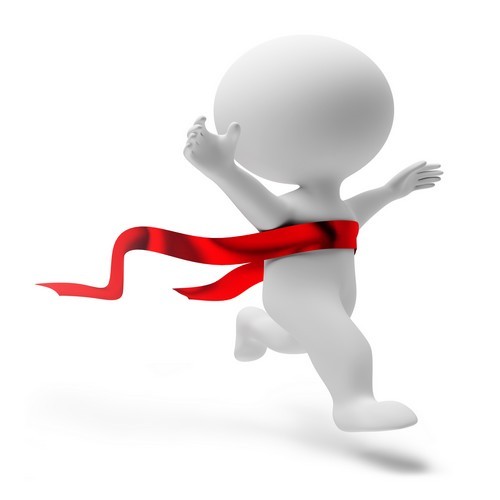 18
[Speaker Notes: http://im8.asset.yvimg.kz/userimages/behappy/FDzZGCwToyW124P4WonS4M9M5IQJjn.jpg]
Виды оценивания
19
«Цель обучения ребенка состоит в том, 
чтобы сделать его способным развиваться дальше 
без помощи учителя». 
Элберт Хаббарт
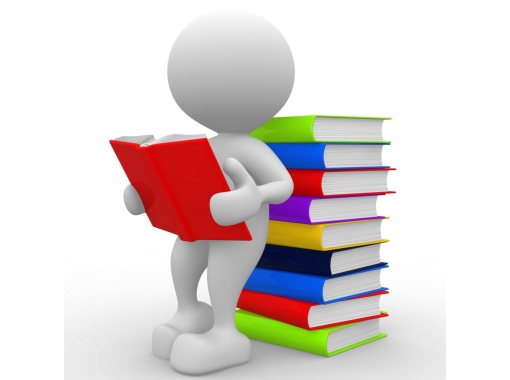 20
[Speaker Notes: http://fotohomka.ru/images/Nov/02/6800a0663a79985d928c829f2fe86ac8/mini_4.jpg]
Использованные источники
http://www.ciced.ru/docs/publications/Ocenivanie%20dlya%20obucheniya%20M.A.%20Pinskaya.pdf Пинская М. А. Формирующее оценивание: оценивание для обучения. Практическое руководство для учителей;
http://www.rtc-edu.ru/sites/default/files/files/trainings/seminars/seminar5/Pinskaya.pdf Пинская М.А. Формирующее оценивание: оценивание в классе. – М.: Логос, 2010;
http://www.narva.ut.ee/sites/default/files/nc/oppevahend.pdf Ирина Логвина, Людмила Рождественская. Инструменты формирующего оценивания в деятельности учителя-предметника. - Narva, 2012;
https://prohorovaon.files.wordpress.com/2013/01/d184d0b8d188d0bcd0b0d0bd2.pdf Фишман И. С., Голуб Г. Б. Формирующая оценка образовательных результатов учащихся: Методическое пособие. – Самара, 2007;
http://cyberleninka.ru/article/n/formiruyuschee-otsenivanie-obrazovatelnyh-rezultatov-uchaschihsya-v-sovremennoy-shkole
Бойцова Е. Г. Формирующее оценивание образовательных результатов учащихся в современной школе
21
15.11.2022
[Speaker Notes: http://litsait.ru/upload/comments/8010cc33e72fe38483d037c37882ae8d.gif]